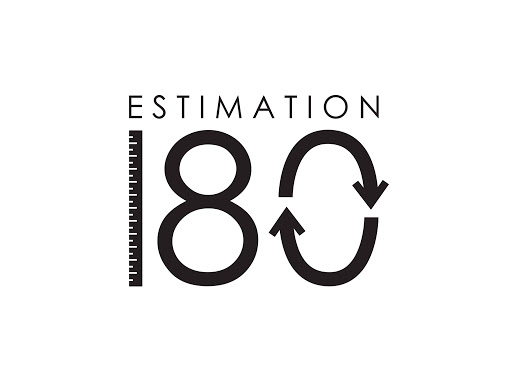 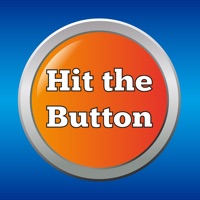 Starters
Today’s estimation

http://www.estimation180.com/day-26.html
Use Hit the Button to practise times tables and division skills.


https://www.topmarks.co.uk/maths-games/hit-the-button
Activities
Click on the link below.  You will need the following login details:

Username: Hansworthmaths
Password: Handsworth2018*

https://www.teachactive.org/my-account/lessons/#/maths/lessons/11434

Play Clap and Reverse
Play Crossover and Jump

Use any of the other games if you would like to.
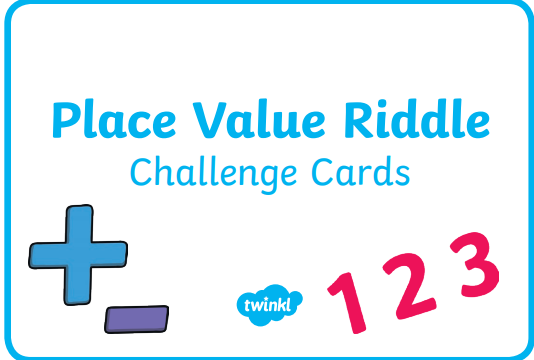 Attempt as many of these as you can – answers on the final slide
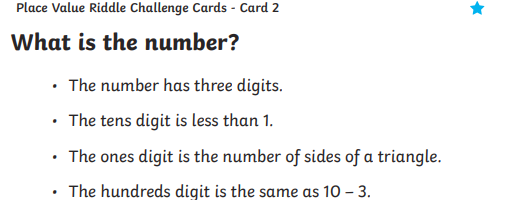 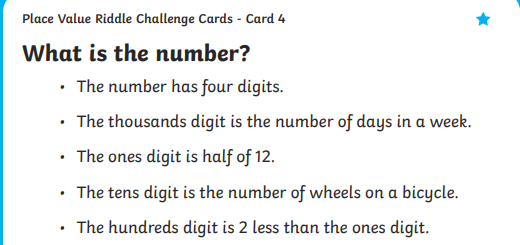 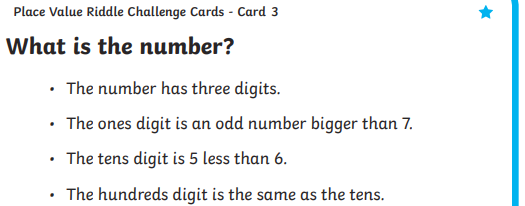 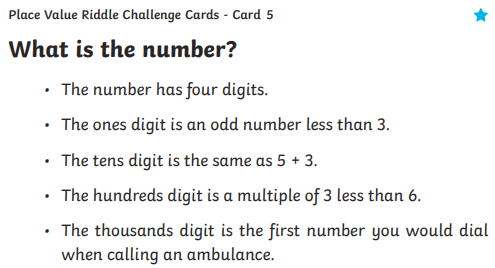 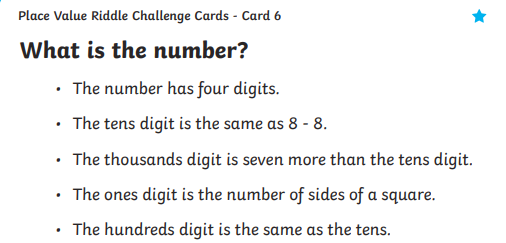 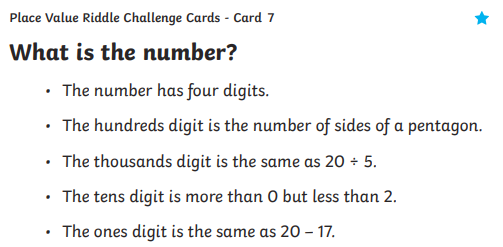 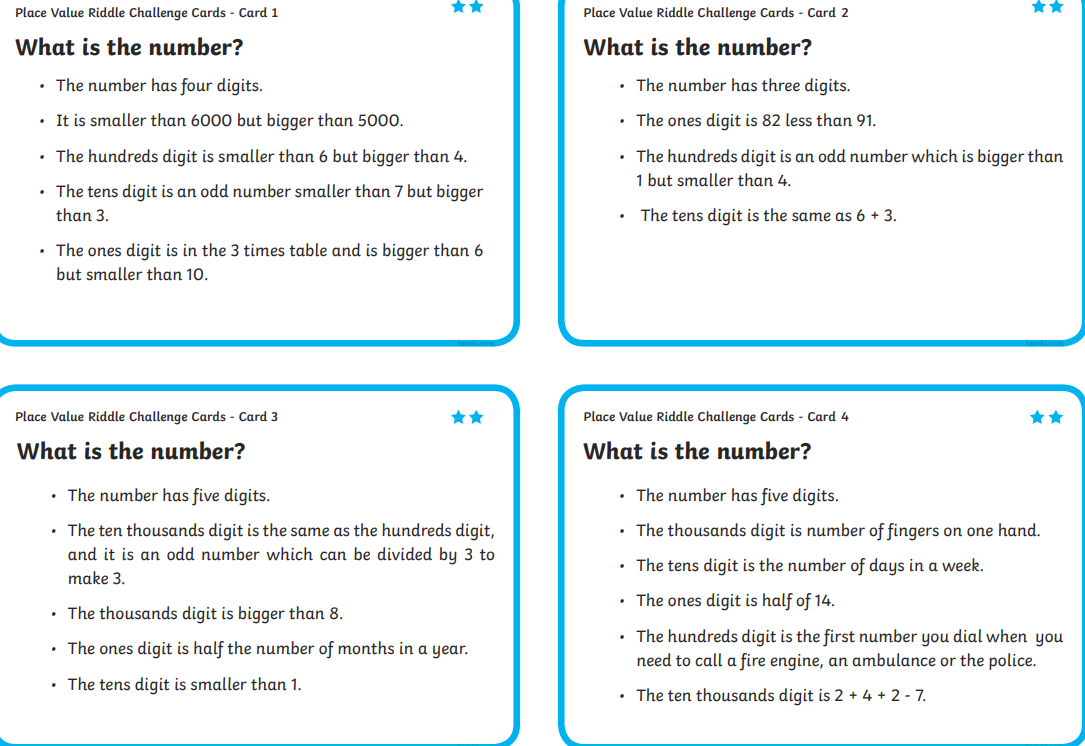 Extended learning
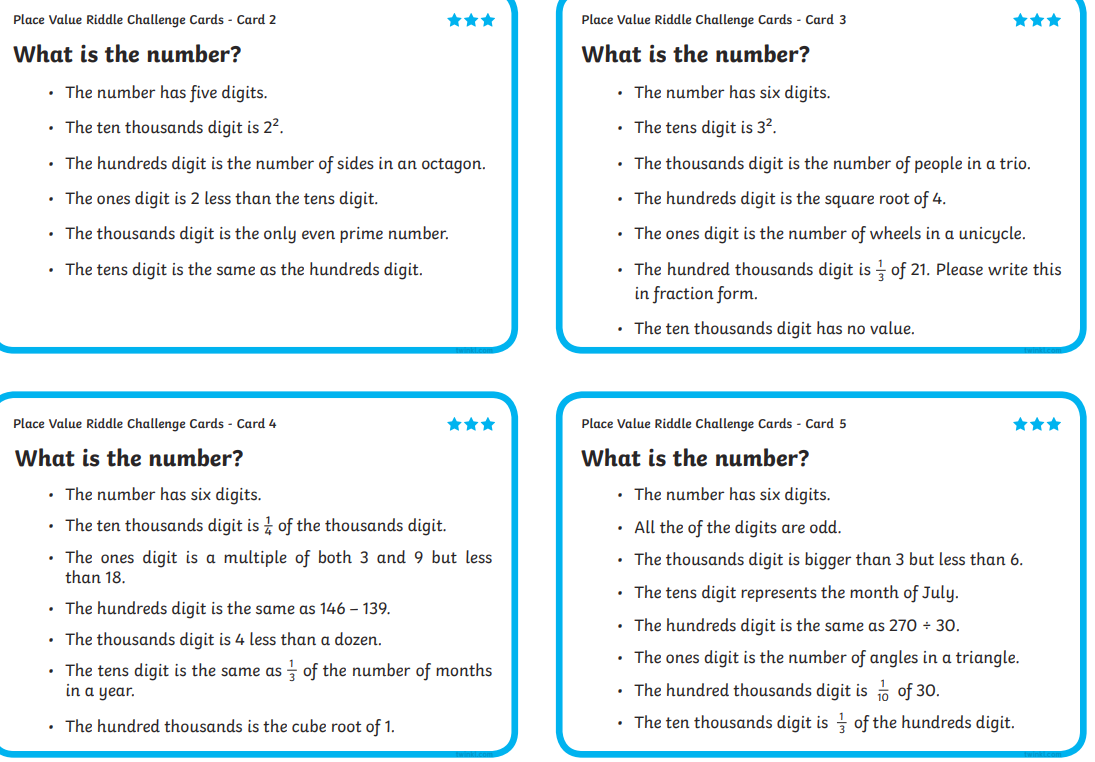 Answers – make sure you check the number of the card and the star in the corner.
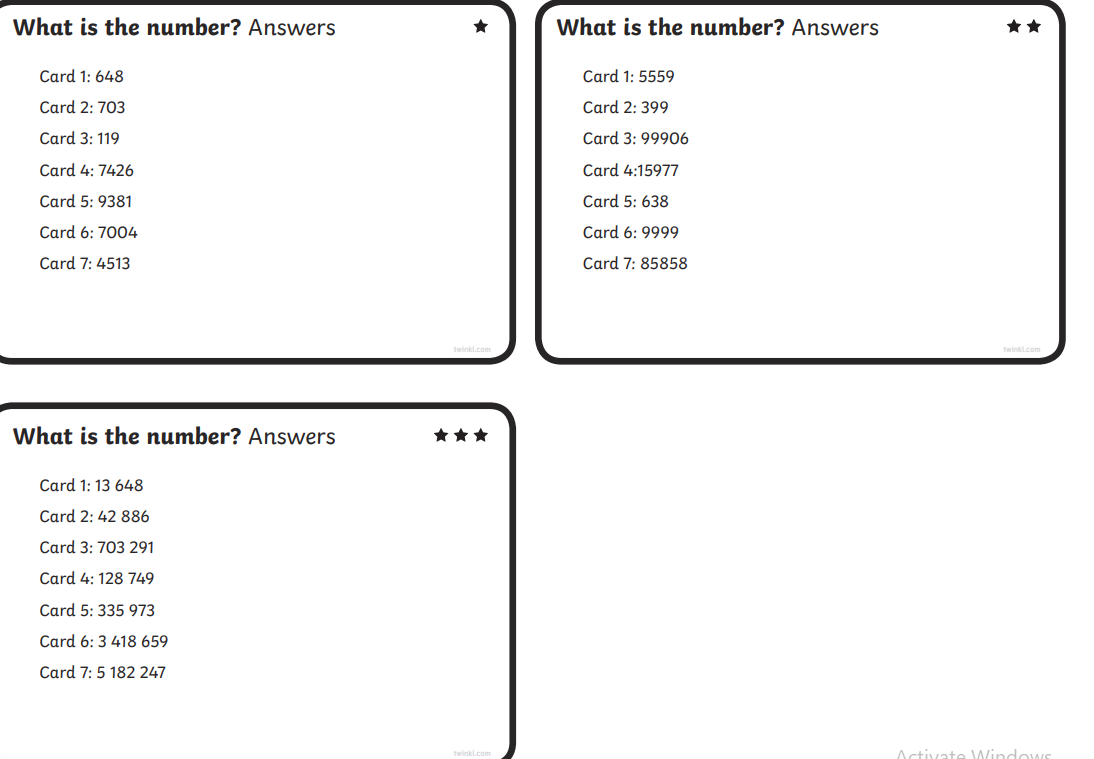